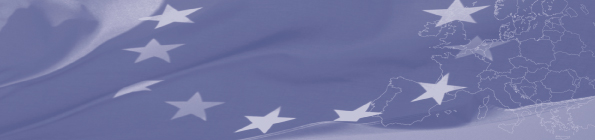 Проект ЕС «Центрально-Азиатская программа устойчивой энергии» (CASEP)

«Оценка потенциала для развития ВИЭ и ЭЭ и рекомендации для его наращивания»

Булат Е. Есекин,
эксперт проекта 

Душанбе, 25-28 ноября 2014
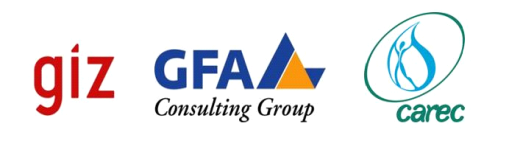 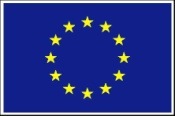 Содержание презентации
Общие тенденции развития и текущая ситуация
Рекомендации по развитию ВИЭ и ЭЭ в ЦА:
	при существующем статусе МКУР
	при реформировании системы МКУР
	при реформировании общей системы управления ООС в ЦА
Исторические тенденции и текущая ситуация
В последние десятилетия экономический рост в мире достигался за счет природного капитала. 
  Ценности сформированы, но природные ресурсы сильно истощены, а цены выросли.
  Это привело к уязвимости экономик, росту конфликтов и снизило эко-устойчивость.
Добыча и цены на нефть
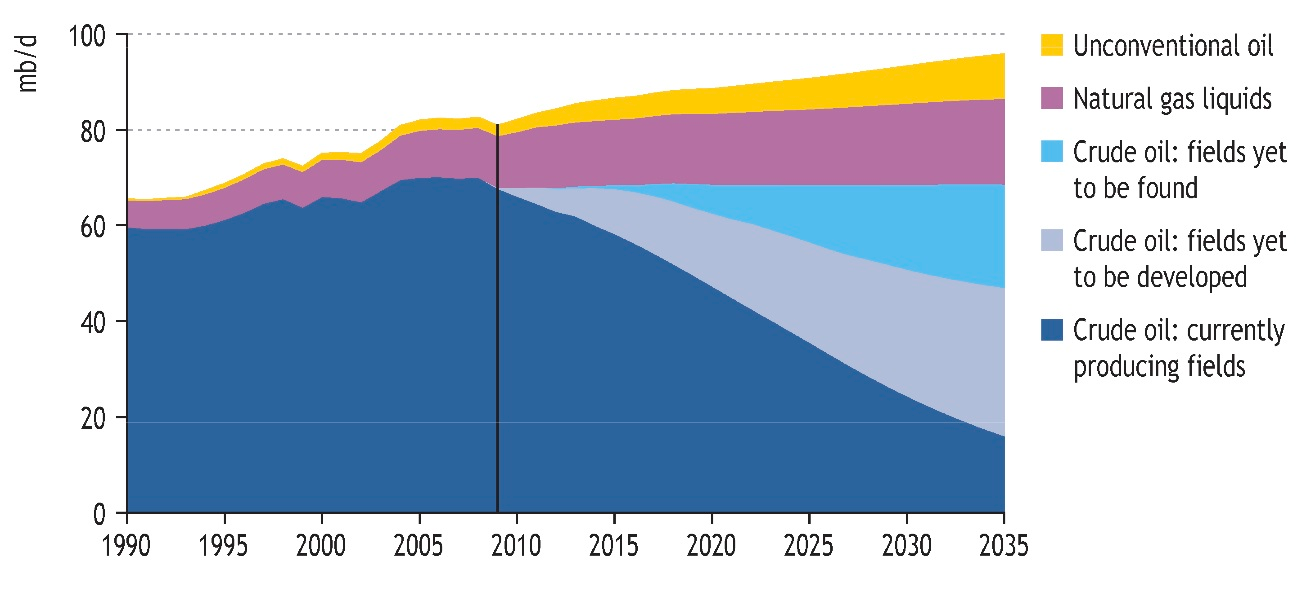 Номинальная стоимость
Цена с учетом инфляции
Сельское хозяйство
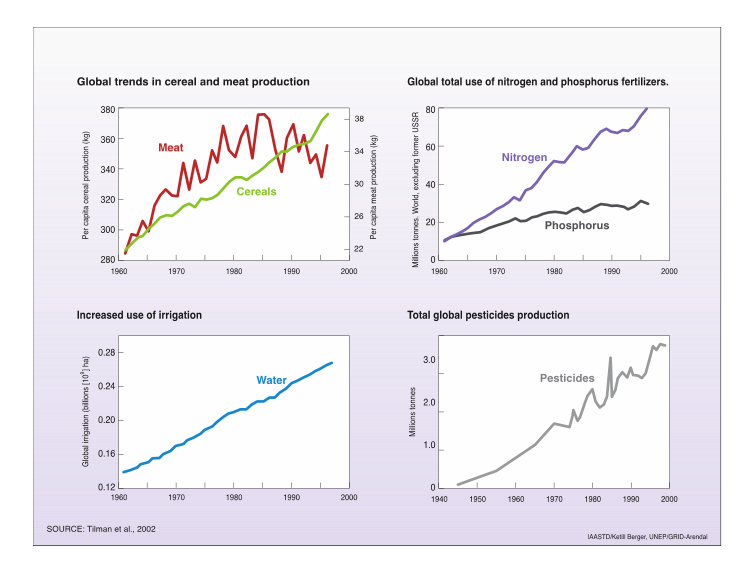 Мировая тенденция в производстве зерновых и мяса                          Мировое общее потребление азота и фосфатных удобрений
мясо
Азот
фосфор
Зерновые
Увеличение применения ирригации                                                              Общее мировое производство пестицидов
Вода
Пестициды
Цены на пищевые продукты
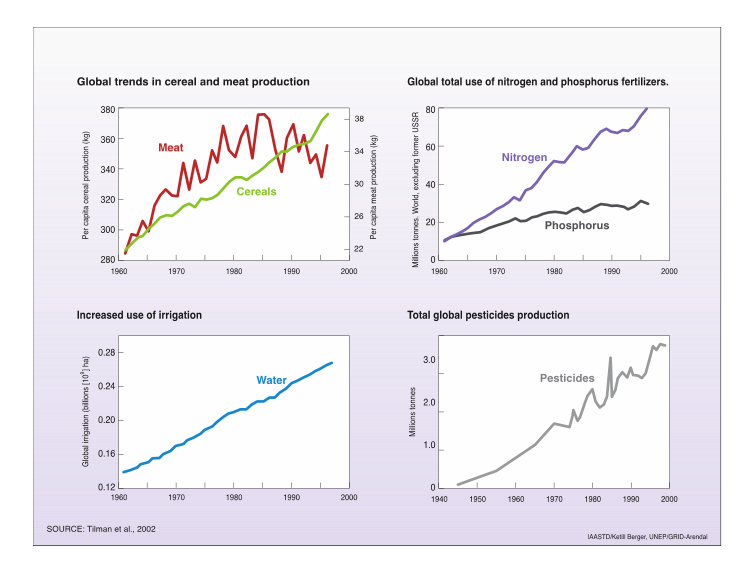 +100%
Индекс цен на нефть
Индекс цен на пищевые продукты
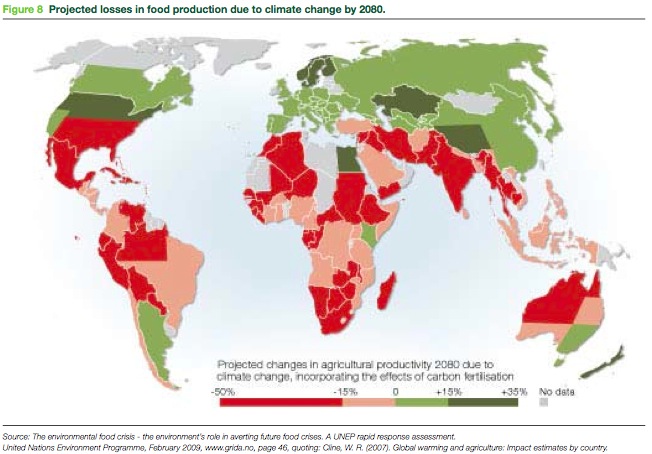 Безопасность пищевых продуктов
Рисунок 8 Прогнозируемые потери производства пищевых продуктов из-за изменения климата до 2080 года.
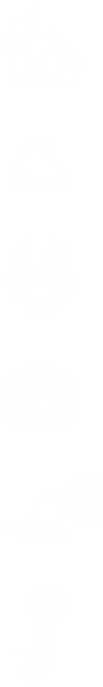 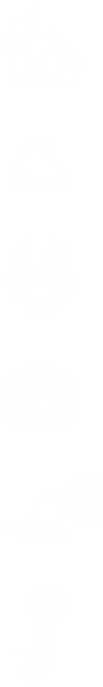 2080
0%
-50%
-15%
+15%
+35%
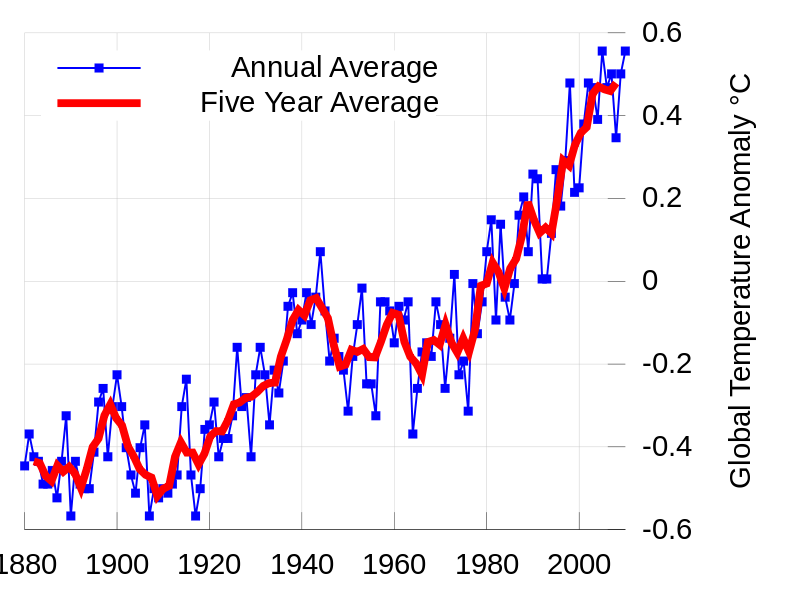 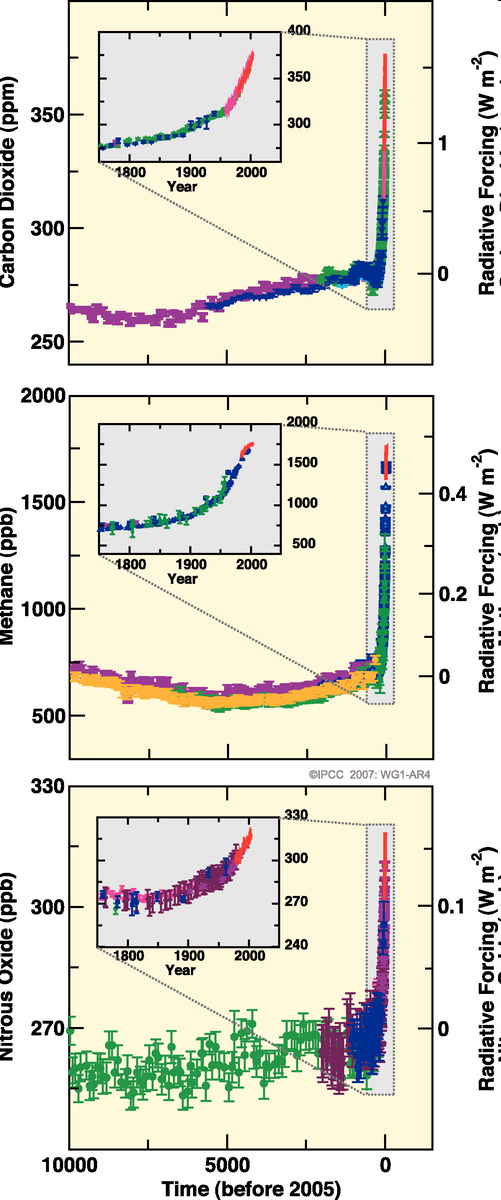 УВЕЛИЧЕНИЕ ПАРНИКОВЫХ ГАЗОВ И ПОВЫШЕНИЕ ТЕМПЕРАТУРЫ – ОТ ПРОШЛОГО К НАСТОЯЩЕМУ TEMPERATURE  –  PAST TO PRESENT
Приборная запись глобальной температуры ; NASA
IPCC, 2007
Изменение климата: сокращение ледников
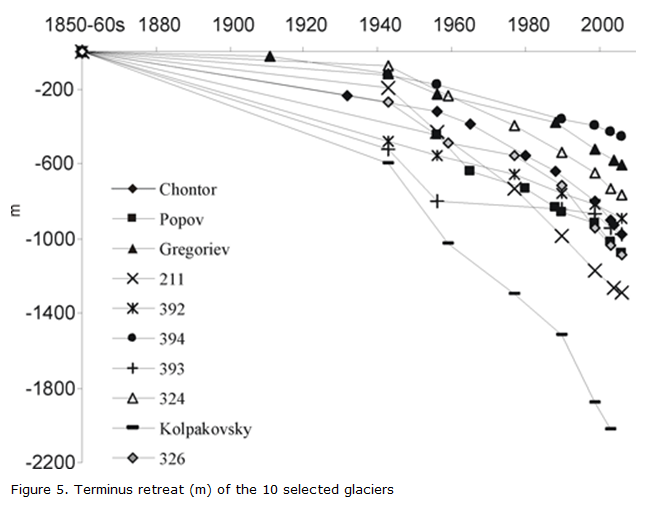 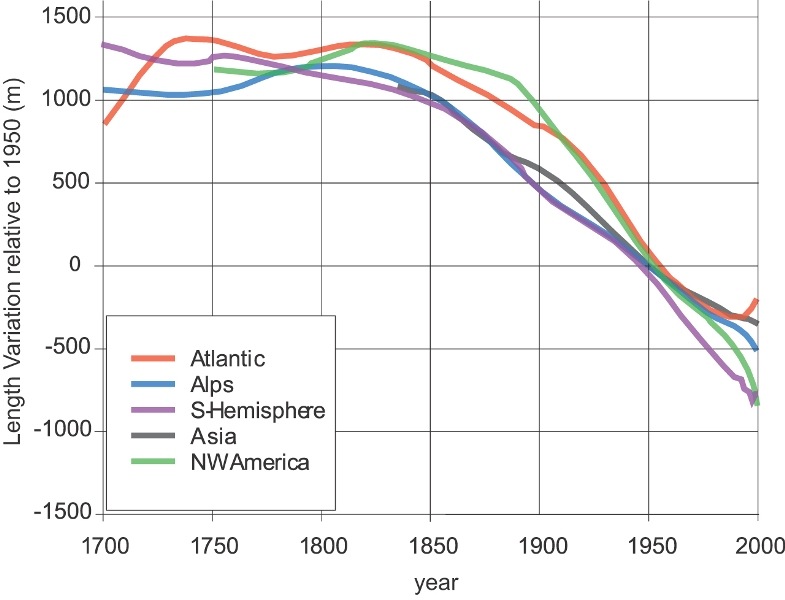 Отступание ледников в Кыргызстане  / С. Кутузов, М.Шахгеданова  2009
Отступание ледников в мире  / UNEP
Сводный индекс уязвимости при изменении климата
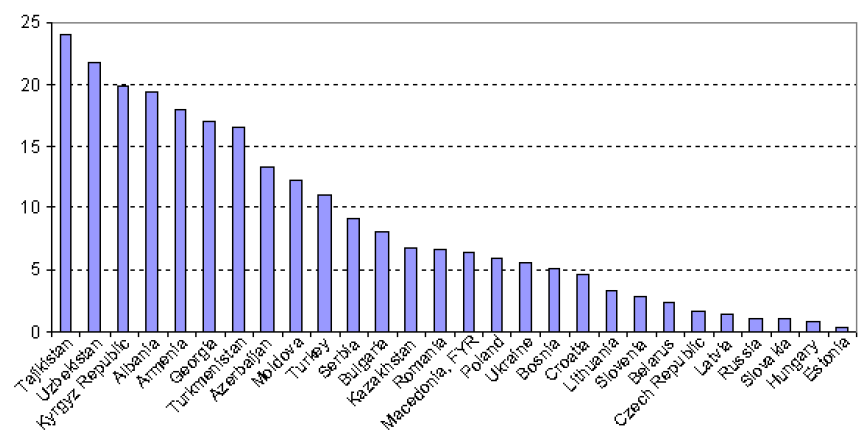 Резервуар Нурек (Аму-Дарья): Таяние ледника играет важную роль в текущей ситуации, но ведет к значительному снижению общего стока в перспективе
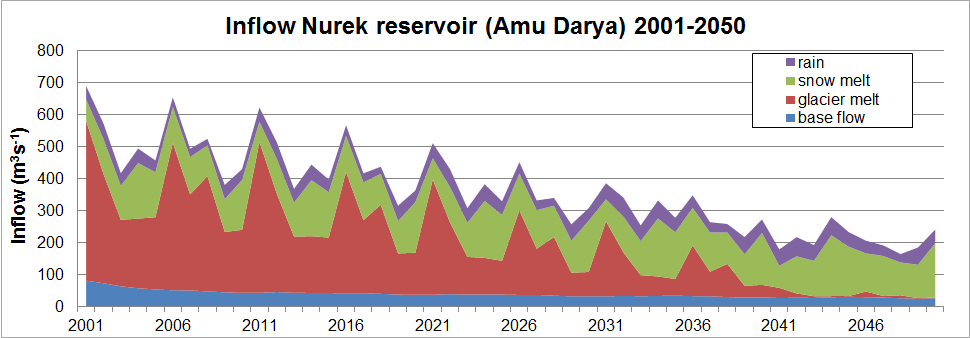 Проект АБР
Резервуар Токтогуль (Сыр-Дарья)
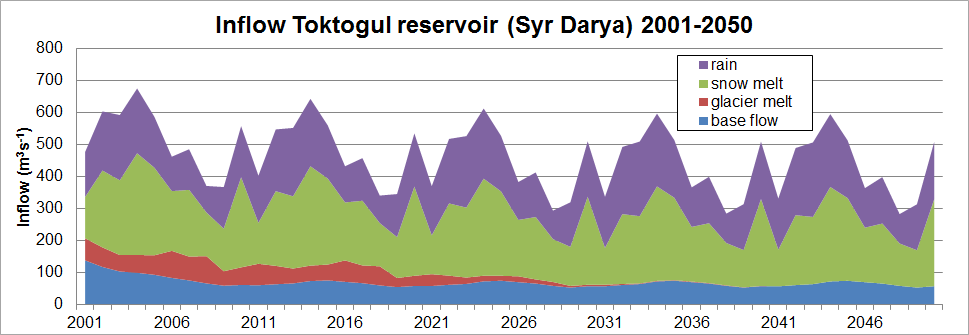 Проект АБР
Кыргызстан/Kазахстан – таяние ледников на юге Алматы
 (видимый след ледниковых отложений 1850)
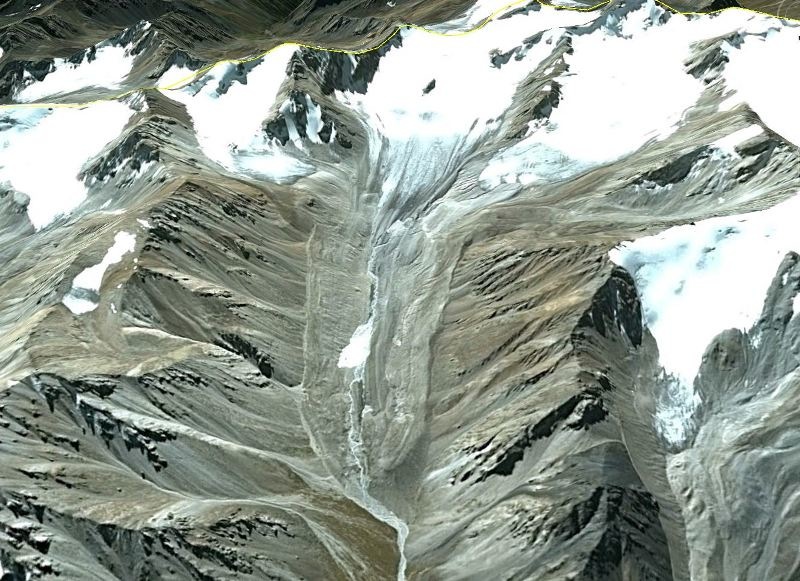 Достижение планетарных границ
Результат: Предложен новый подход к определению предпосылок для развития человека 
Пересечение определенных биофизических порогов может привести к катастрофическим последствиям 
Три из девяти связанных между собой планетарных границ уже нарушены
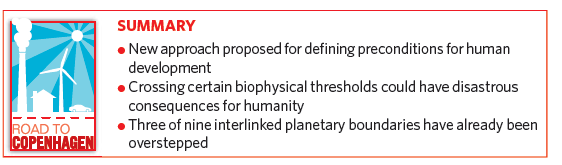 Publication by Rockstrom et al. “A safe operating space for humanity”
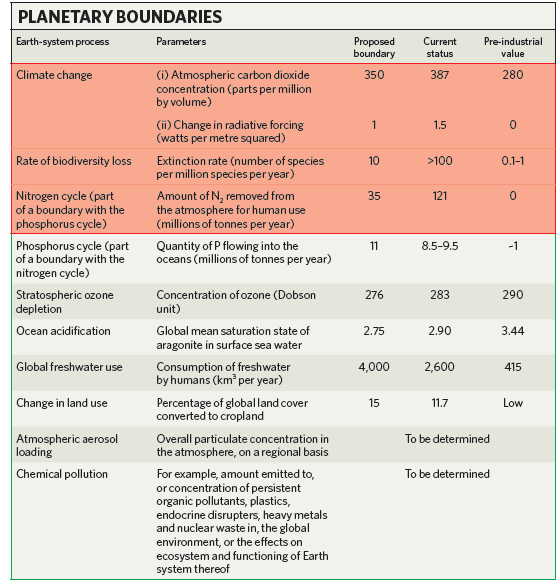 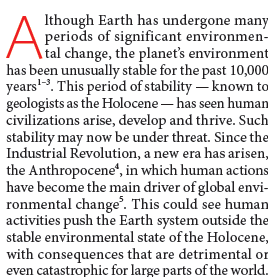 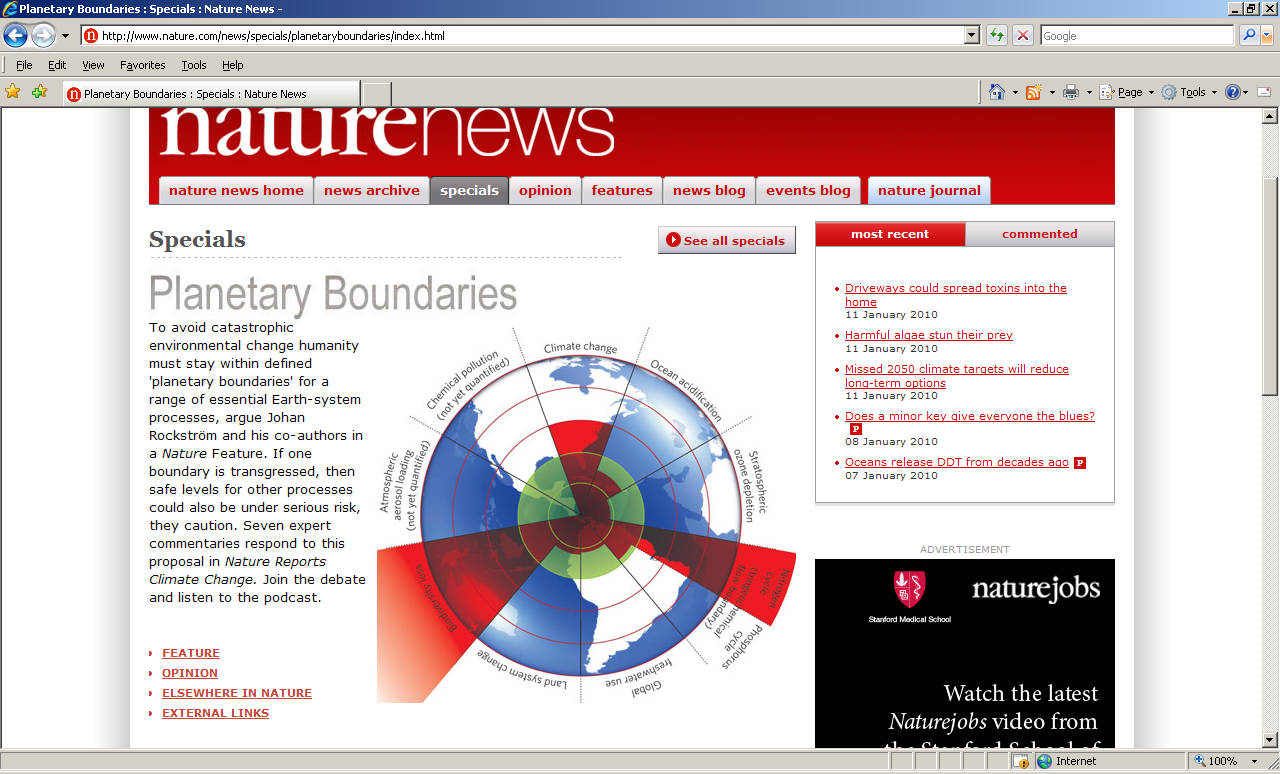 Rio+20, 15 mei 2012
Всемирный саммит Рио+20: переход к зеленой экономике
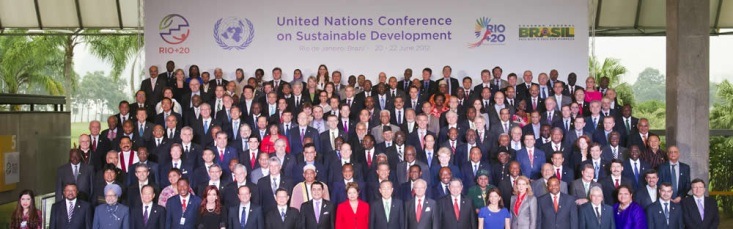 РИО+20:«Будущее которого мы хотим»
Технологии

72. …«Мы предлагаем правительствам сообразно обстоятельствам создавать благоприятные условия стимулирования экологически безопасных технологий, исследований и разработок и инновационной деятельности, том числе в поддержку зеленой экономики»
Ветроэнергетика в ЕС: прогноз и факт
Прогнозы IEA, 2002 г.
Факт
Источник: На основании данных Всемирного Банка (2013г.), Зеленое свечение: экономические выгоды от предотвращения изменения климата.
Доступные технологии для массового распространения
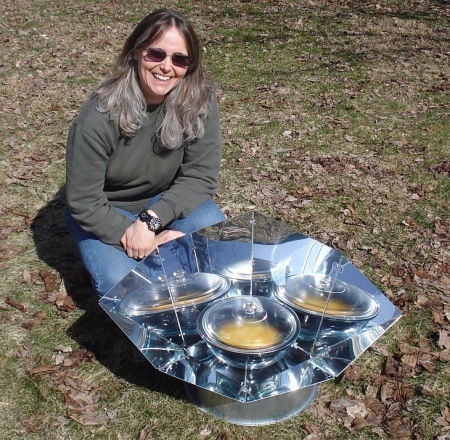 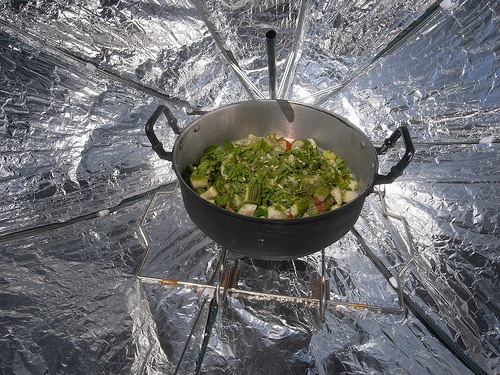 Простейшие конструкции солнечных печей. Достаточно обклеить вогнутую поверхность, например, зонтик, отражающей фольгой и у вас готова солнечная печь
Солнечный чайник. Основная деталь чайника – так называемая вакуумная трубка. Ее конструкция напоминает колбу стеклянного термоса, т.е. состоит из двух слоев, или из двух стеклянных трубок разного диаметра вложенных одна в другую.
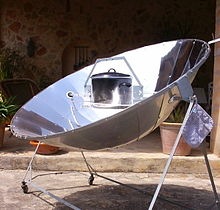 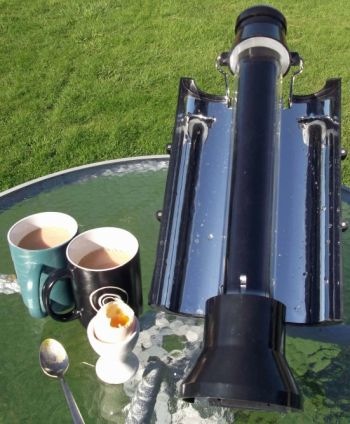 Самым перспективным следует считать изготовление данных концентраторов из пленки полимеров, на которые напыляют металлические покрытия с эффектом зеркала.  Легкие, мобильные и дешевые.
По расчетам изобретателя  Бентама в мире для чая  расходуется 2,33 млн. кВт/час энергии ежесуточно, что эквивалентно выбросам в атмосферу 1056 тонн СО2
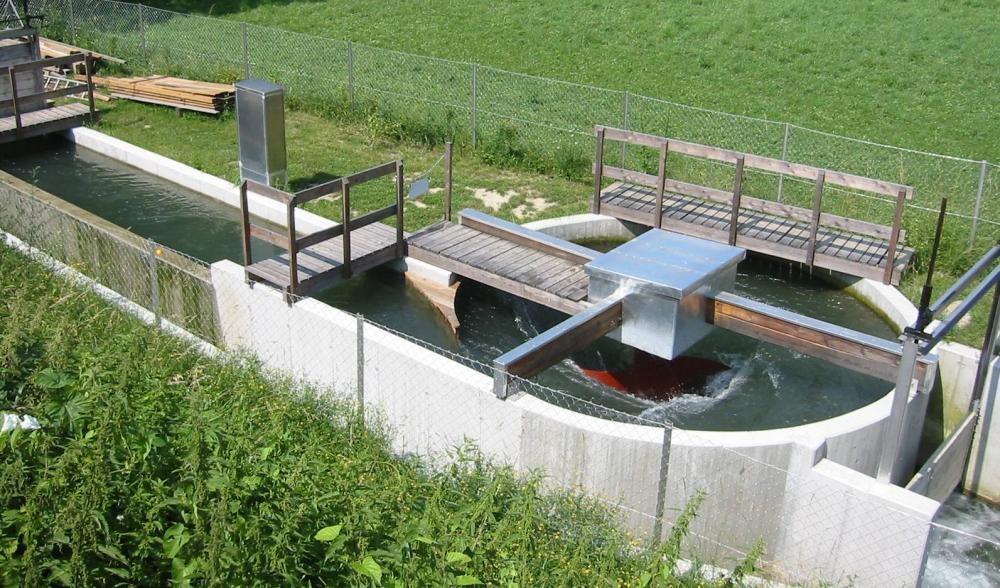 Вихревая миниГЭС
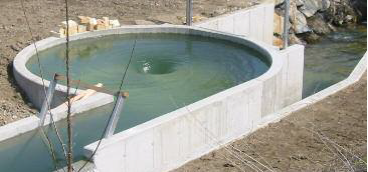 МиниГЭС начинает работать с высоты 0,7 м.  Скорость вращения турбины довольно низка (25 об/мин.), лопасти не представляют опасности для рыб
Устройство турбины не требует применения защитной сетки – мелкие обломки могут пройти сквозь лопастные проемы.
За первый год непрерывной работы вихревой ГЭС  она выработала свыше 50 МВт·ч электричества при рабочем перепаде высот воды примерно в 1,3 м, диаметре водоворота  5,5 м и скорости потока 1 м3/с.  
Средняя электрическая мощность этой мини ГЭС составляет 8 кВт, что достаточно для питания 10  средних домохозяйств!
Нефть
Уголь
Природный газ
Электричество
90
Субсидии в сфере потребления ископаемого топлива ведущих 25 стран, не являющихся участниками ОЭСР, (2010)
80
70
60
50
40
Млрд долларов США
30
20
10
0
Иран
ОАЭ
Ирак
Индия
Ливия
Китай
Катар
Египет
Россия
Алжир
Кувейт
Мексика
Украина
Эквадор
Пакистан
Малайзия
Таиланд
Индонезия
Аргентина
Венесуэла
Бангладеш
Узбекистан
Казахстан
Саудовская Аравия
Туркменистан
Источник:  IEA, 2010.
Сотрудничество в ЦА в области ВИЭ и ЭЭ -Выгоды для всех сторон:

укрепит потенциал для развития ВИЭ и ЭЭ;
повысит емкость будущего рынка ВИЭ и ЭЭ  для инвесторов;
расширит возможности для обмена опытом и передачи наилучших практик и технологий;
внесет вклад в энергетическую безопасность, повышение уровня жизни населения,  а также 
в сохранение окружающей среды и устойчивое развитие
Рекомендации по развитию ВИЭ и ЭЭ в ЦА

   - при существующем статусе МКУР
   - при реформировании системы МКУР (2015-2017)
   - при реформировании общей системы управления ООС
При существующем статусе МКУР 

Разработать пилотную программу МКУР с небольшим количеством демонстрационных проектов;
Интегрировать потенциалы МКУР (РЦ), РЭЦЦА, ИК МФСА;
Создать на основе ОДЛ рабочую группу для координации этой программы с участием РЭЦЦА и НПО, ЕС, ПРООН, ЮНЕП, др.- с ведущей ролью РЦ ВИЭ;
Интегрировать эту программу с национальными программами по ВИЭ и ЭЭ;
Пригласить НПО для широкого распространения опыта и обучения на местном уровне;
Разработать веб-сайт с размещением лучшего опыта ЕС и других стран;
Изучить возможности сотрудничества с ЭКСПО-2017 и Программой «Зеленый Мост», будущим Региональным центром по изменению климата в Туркменистане
Для реформирования системы МКУР 
К представителям государств ЦА добавить: 2 чел. от стран Европы и Азии, 2- от международных организаций, 2- от НПО,  2 - частный сектор и наука. Всего-13 чел.
Изменить процедуры принятия решений МКУР: вместо консенсуса на принятие решений большинством;
Подписать соглашение с РЭЦЦА о возложении на него функций секретариата МКУР (в сотрудничестве с НИЦ МКУР в Туркменистане). Интегрировать деятельность РЭЦЦА и РЦ ВИЭ;
Разработать/обновить обязательства государств ЦА по финансированию МКУР;
Обновить стратегию МКУР и РПДООС с учетом последних изменений, таких как зеленая экономика, обязательства по изменению климата, водные и связанные с водой экосистемы, и другие
Для укрепления РЦВИЭ рекомендуется следующее:
Внести изменения в устав РЦ с расширением состава учредителей (международные организации, НПО, бизнес)
Изменить процедуры РЦ с учетом международных стандартов;
Подготовить программу развития ВИЭ и ЭЭ в ЦА на 2015-2017 гг. с пакетом пилотных проектов, презентовать ее на международном уровне, в том числе во время конференций МФСА, а также на КС РКИИК;
Интегрировать деятельность РЦ и РЭЦЦА с целью использования имеющихся у них преимуществ;
Подготовить долгосрочные соглашения по развитию ВИЭ&ЭЭ между заинтересованными странами, частным сектором, НПО, международными организациями;
Провести обучение персонала методам проектного управления и анализа
Для долгосрочного развития ВИЭ:

Создать на основе системы МКУР сеть экспертных советов, инвестиционных фондов, инкубаторов новых технологий, информационных центров и другие;
Проект долгосрочного соглашения между странами ЦА и их партнерами, включая частный сектор с льготными условиями;
Изменения в действующем законодательстве,  региональных и двусторонних соглашениях;
Интегрировать вопросы ВИЭ и ЭЭ в международные и региональные программы по развитию энергетики, изменению климата, управлению водными ресурсами, устойчивому сельскому хозяйству и управлению земельными ресурсами, а также в стратегии по искоренению бедности и развитию зеленой экономики;
Создать широкую сеть для пропаганды, обучения, подготовки и повышения квалификации по вопросам ВИЭ и ЭЭ
Членами Европейского Союза являются 27 стран-участниц, принявших решение о поэтапном объединении своих ноу-хау, ресурсов и направлений. На протяжении 50-летнего периода расширения Союза этим странам удалось совместными усилиями построить зону стабильности, демократии и устойчивого развития с сохранением культурного разнообразия, толерантности и свободы личности

В своей деятельности Евросоюз руководствуется стремлением обмениваться достижениями и ценностями с государствами и народами, не являющимися членами ЕC.
Спасибо за внимание!
более подробно о проекте и докладе:
 http://www.casepresee.org/
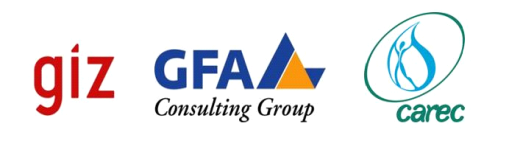 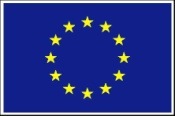